Жизненный цикл React-компонентов
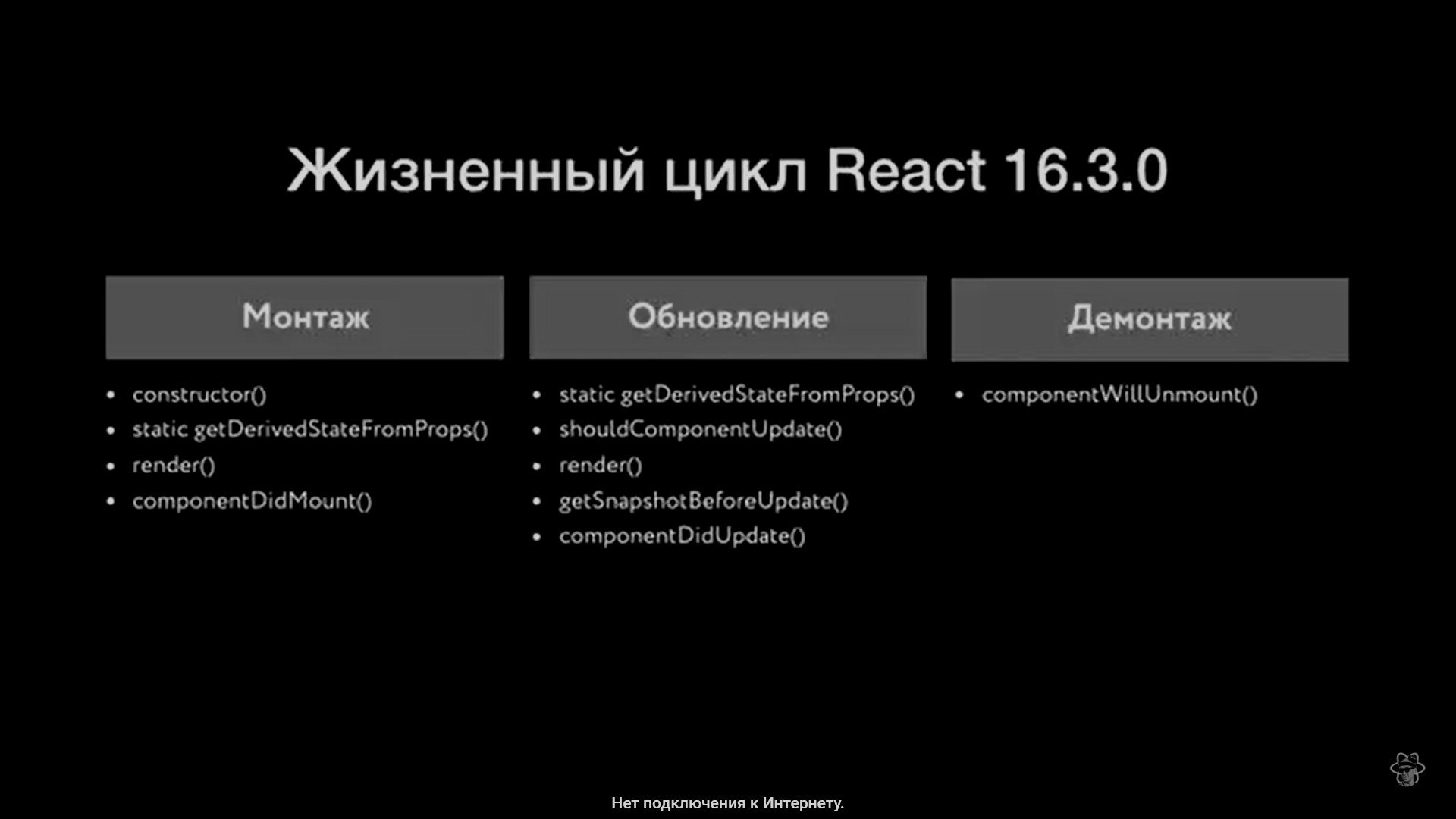 componentDidMount ()
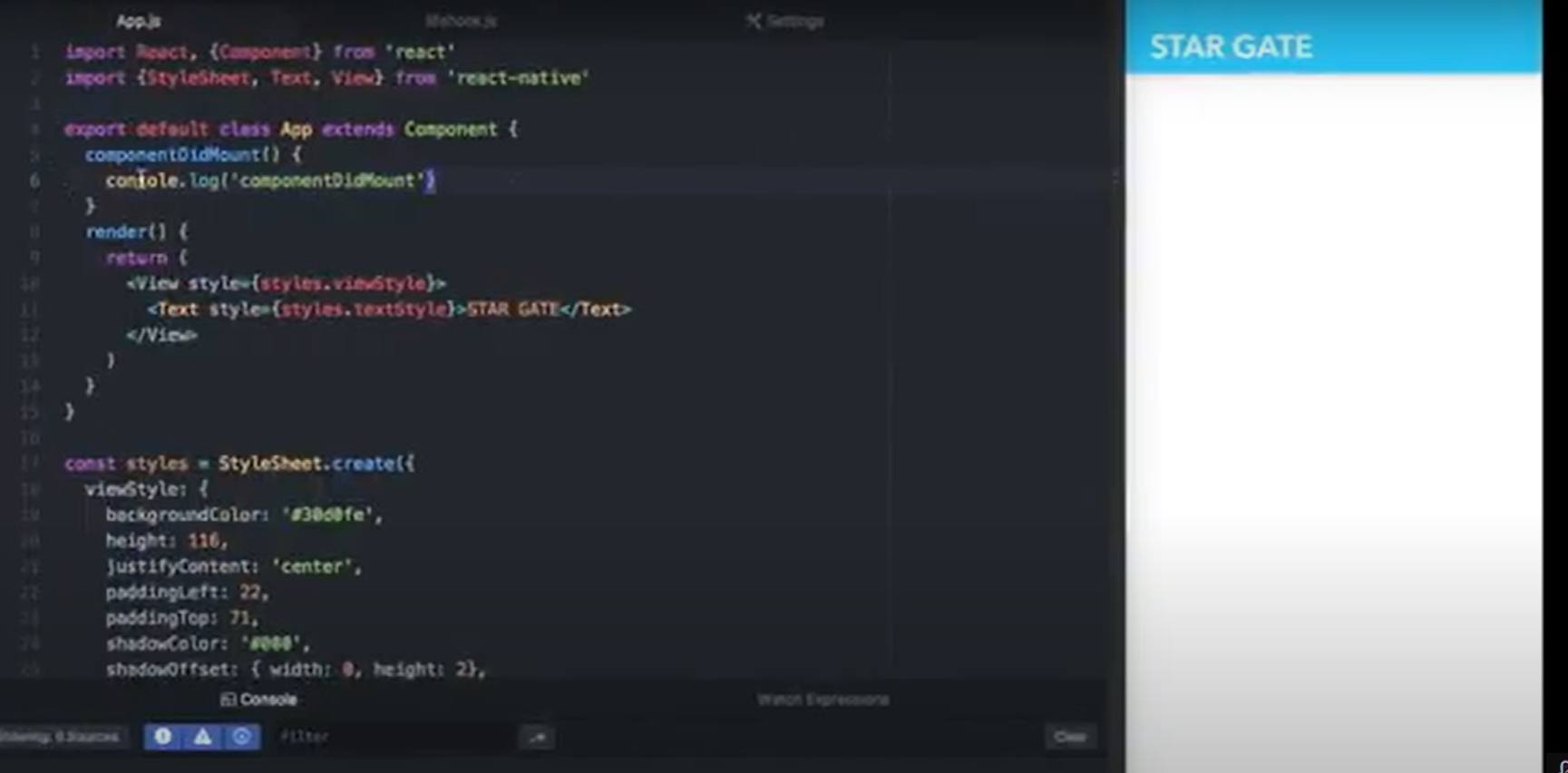 getDerivedStateFromProps ()
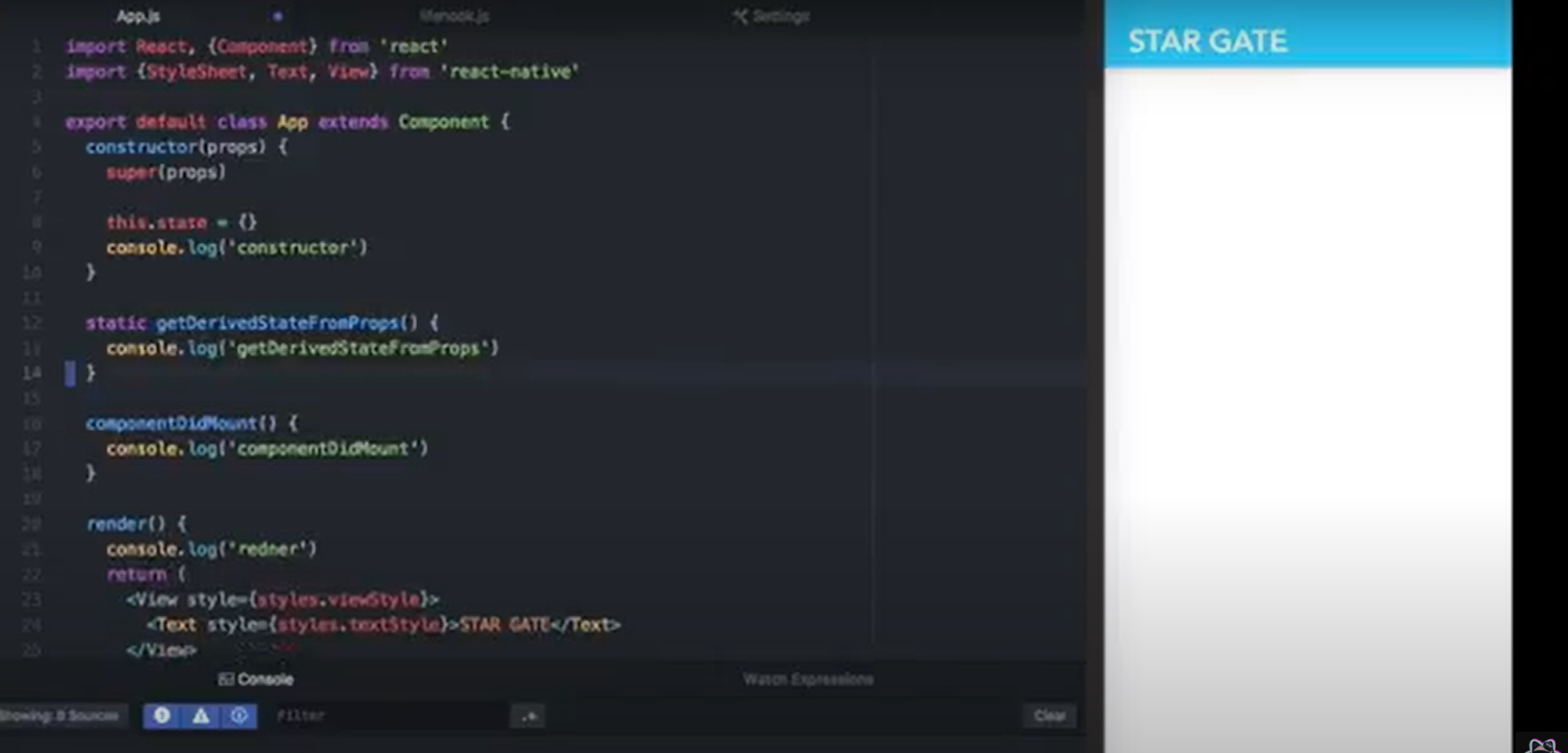 constructor ()
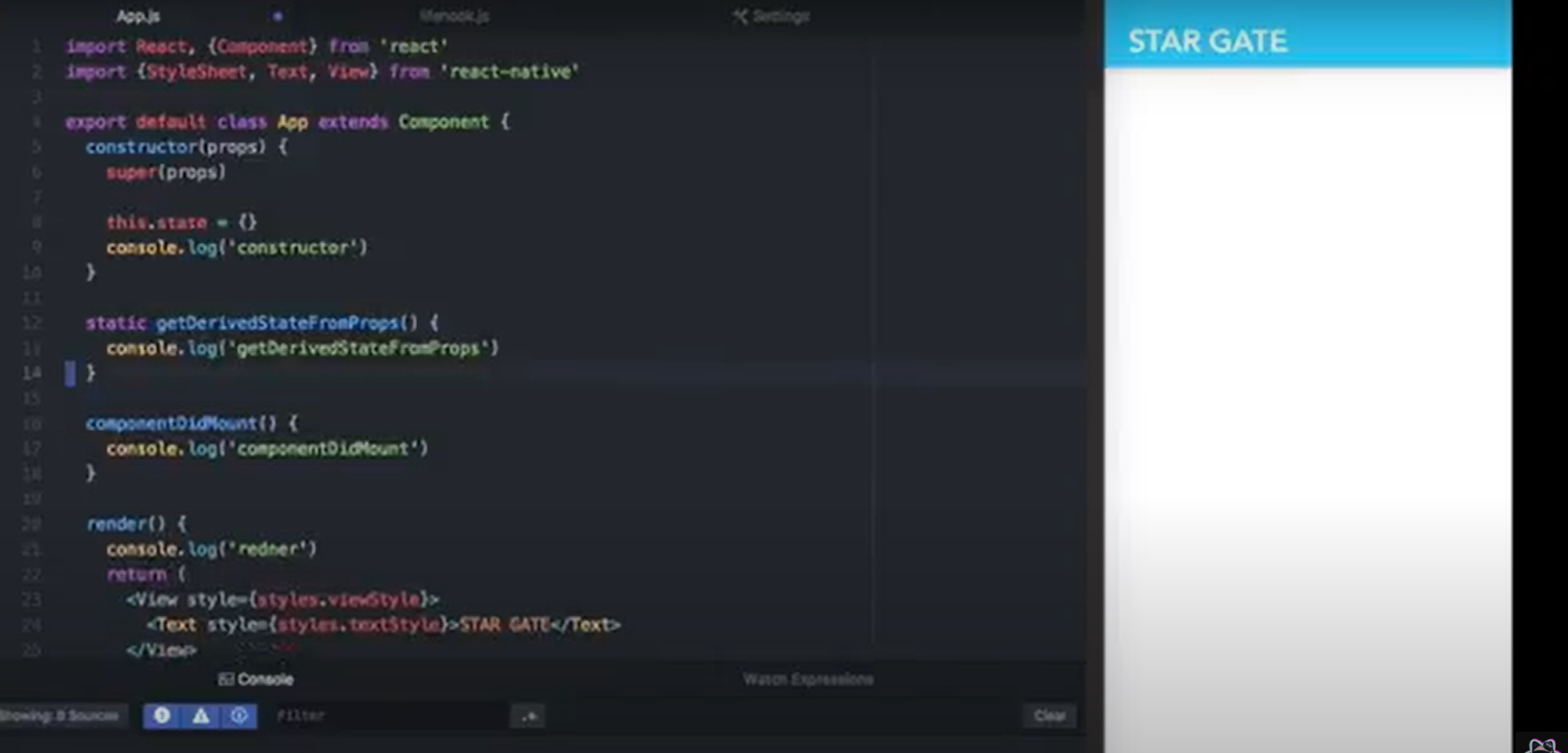 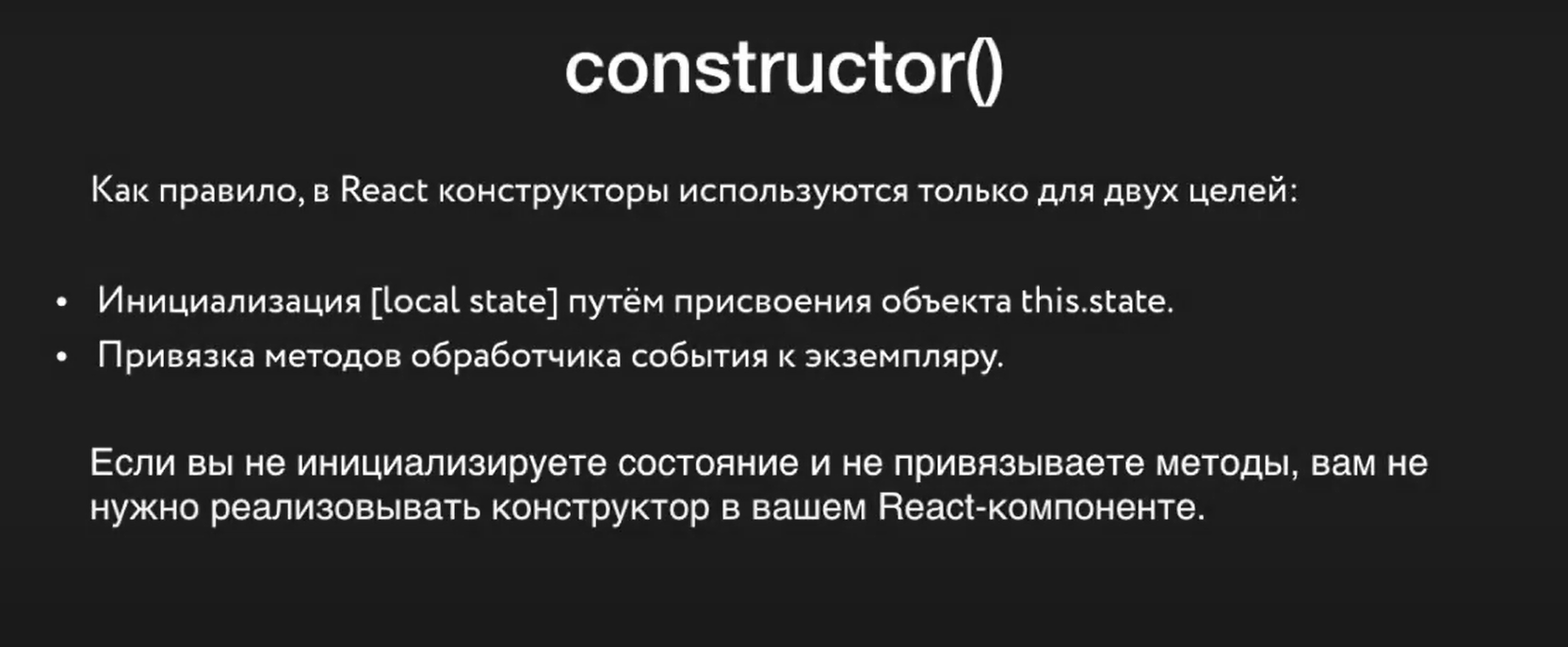 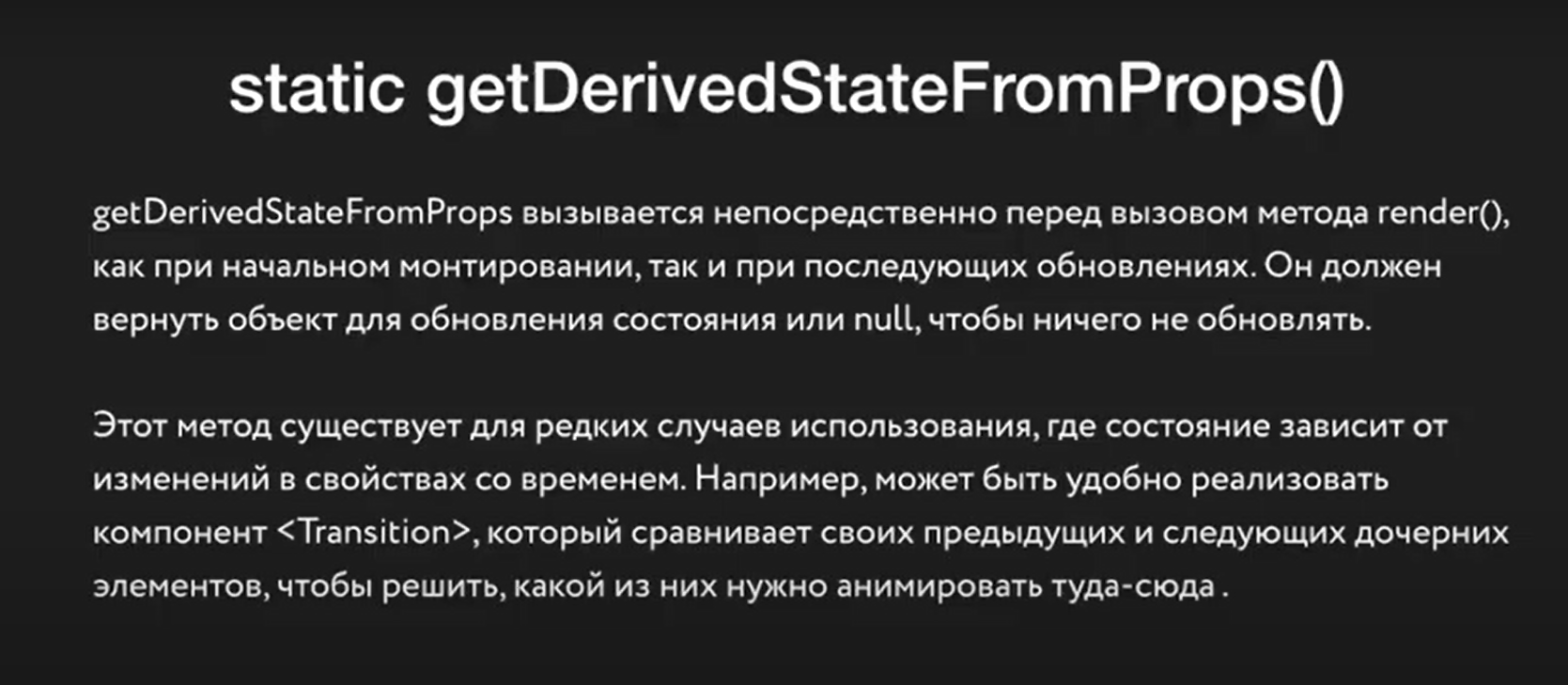 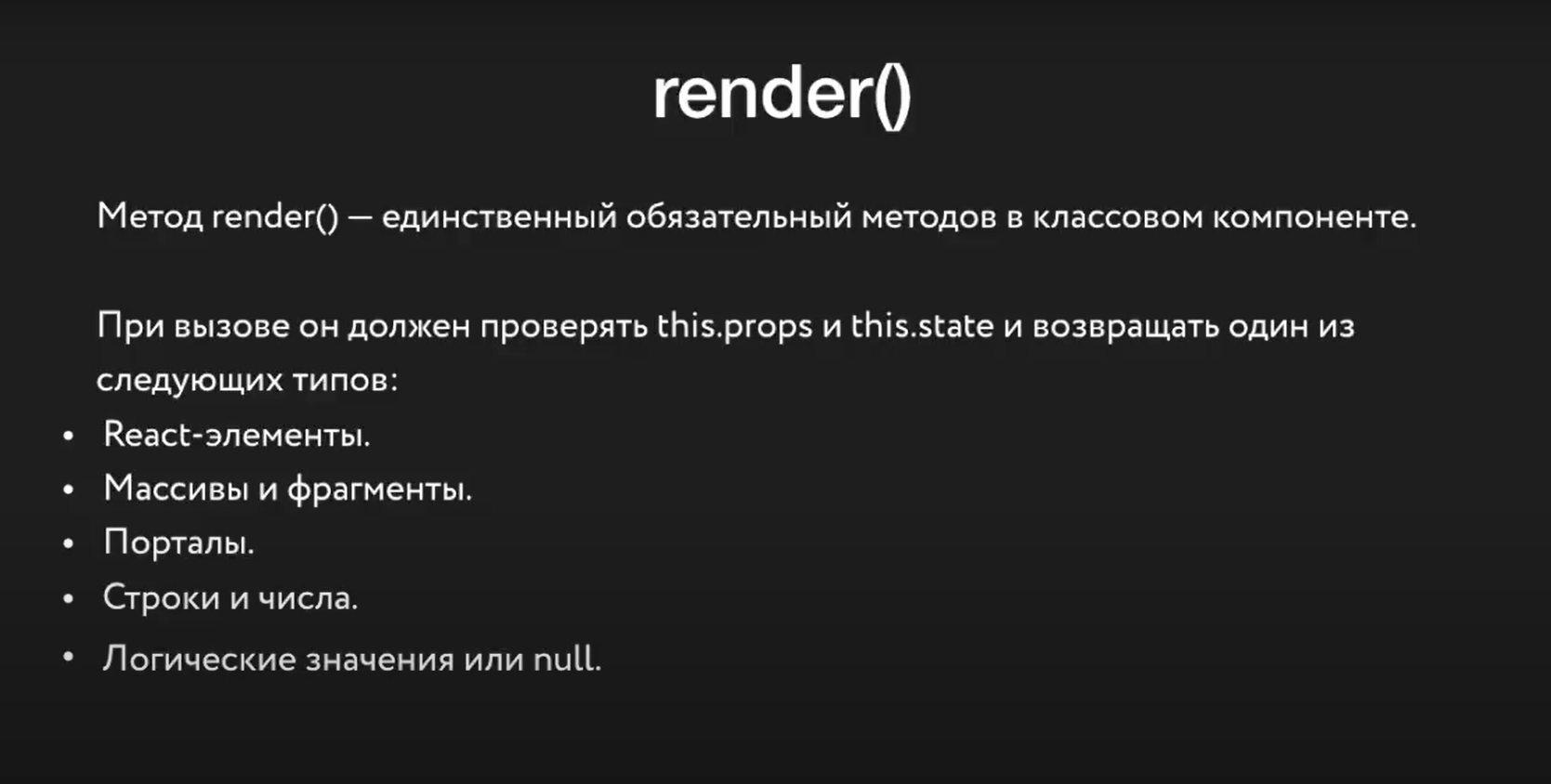 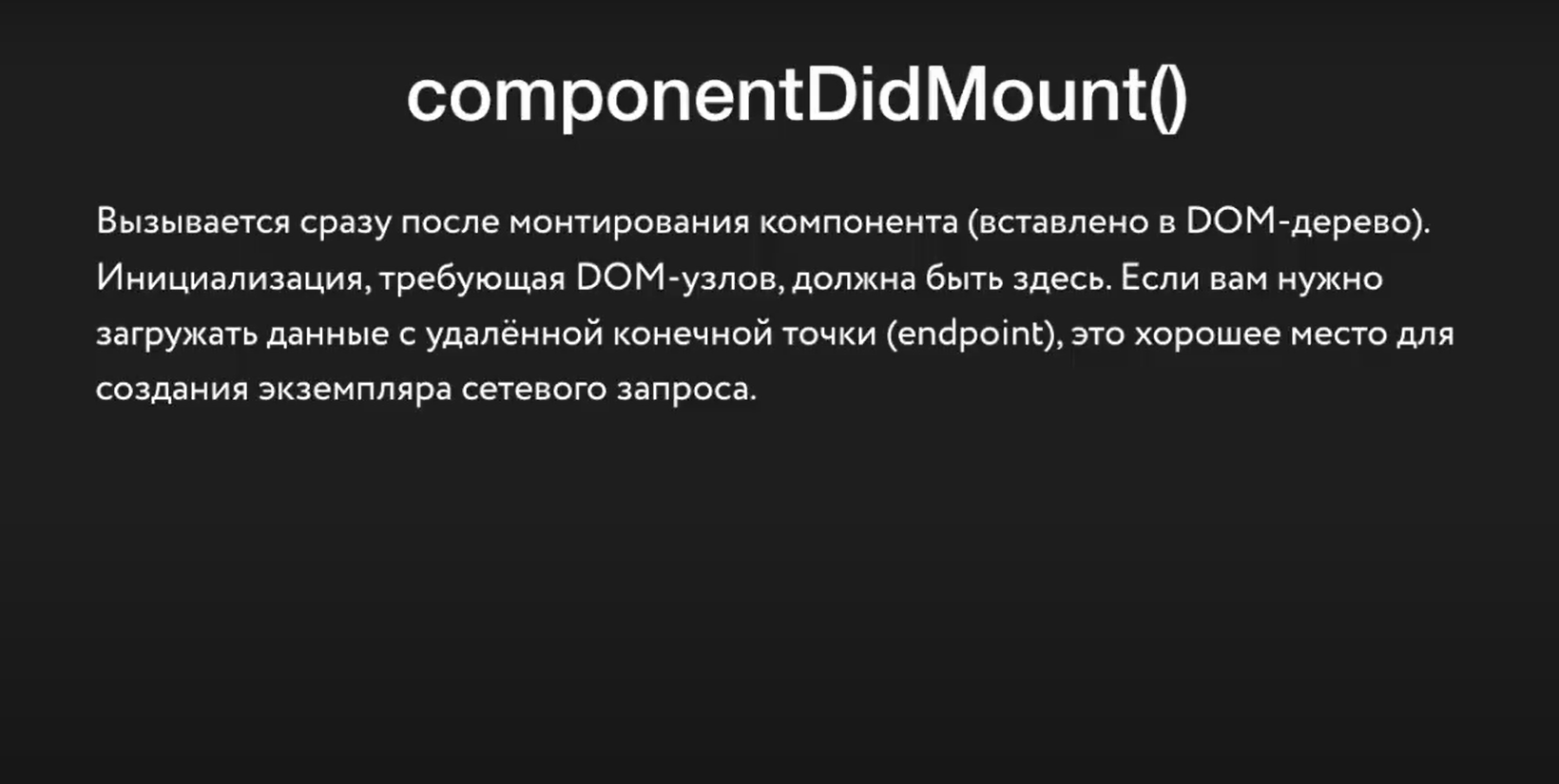 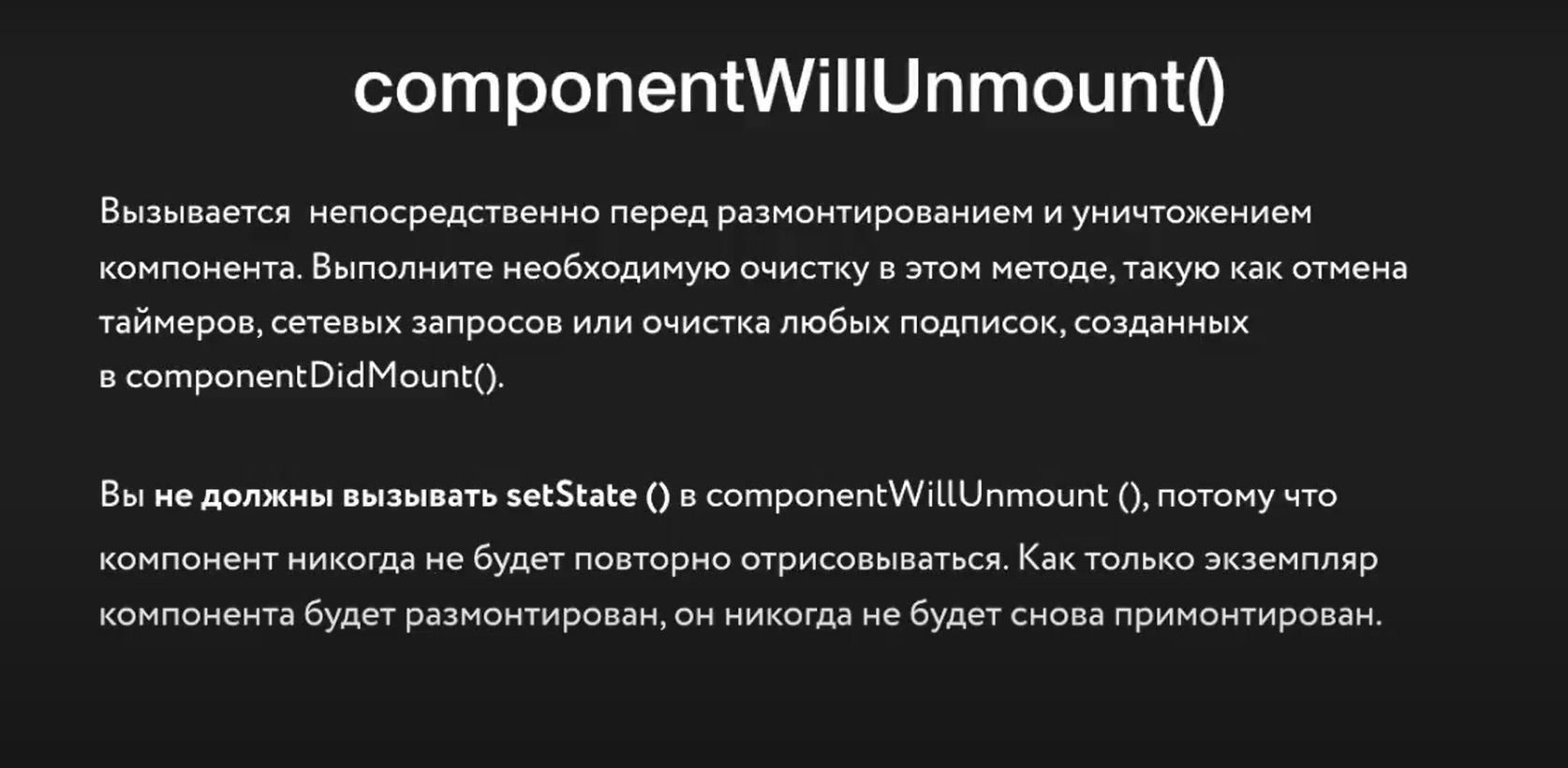 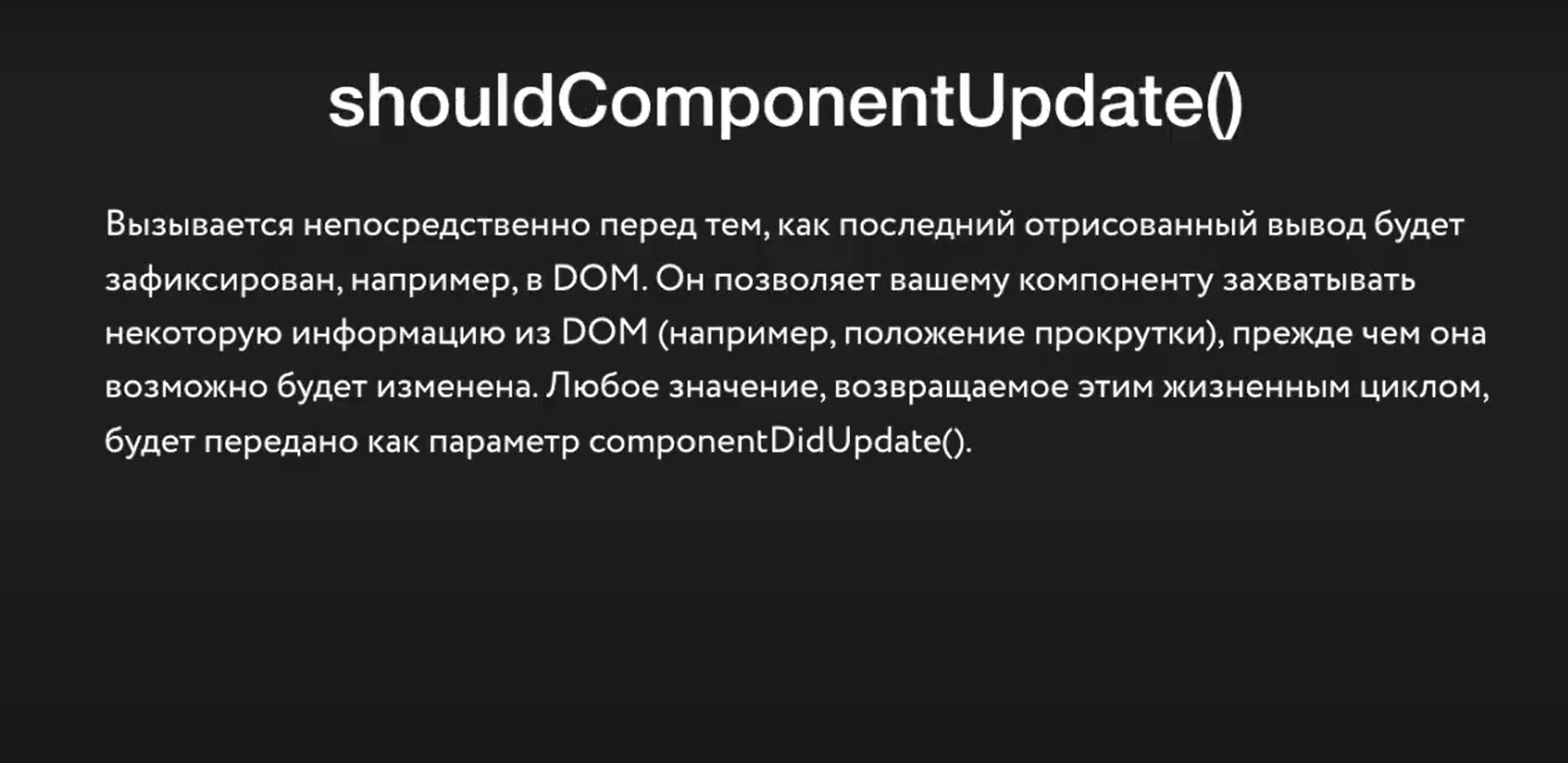 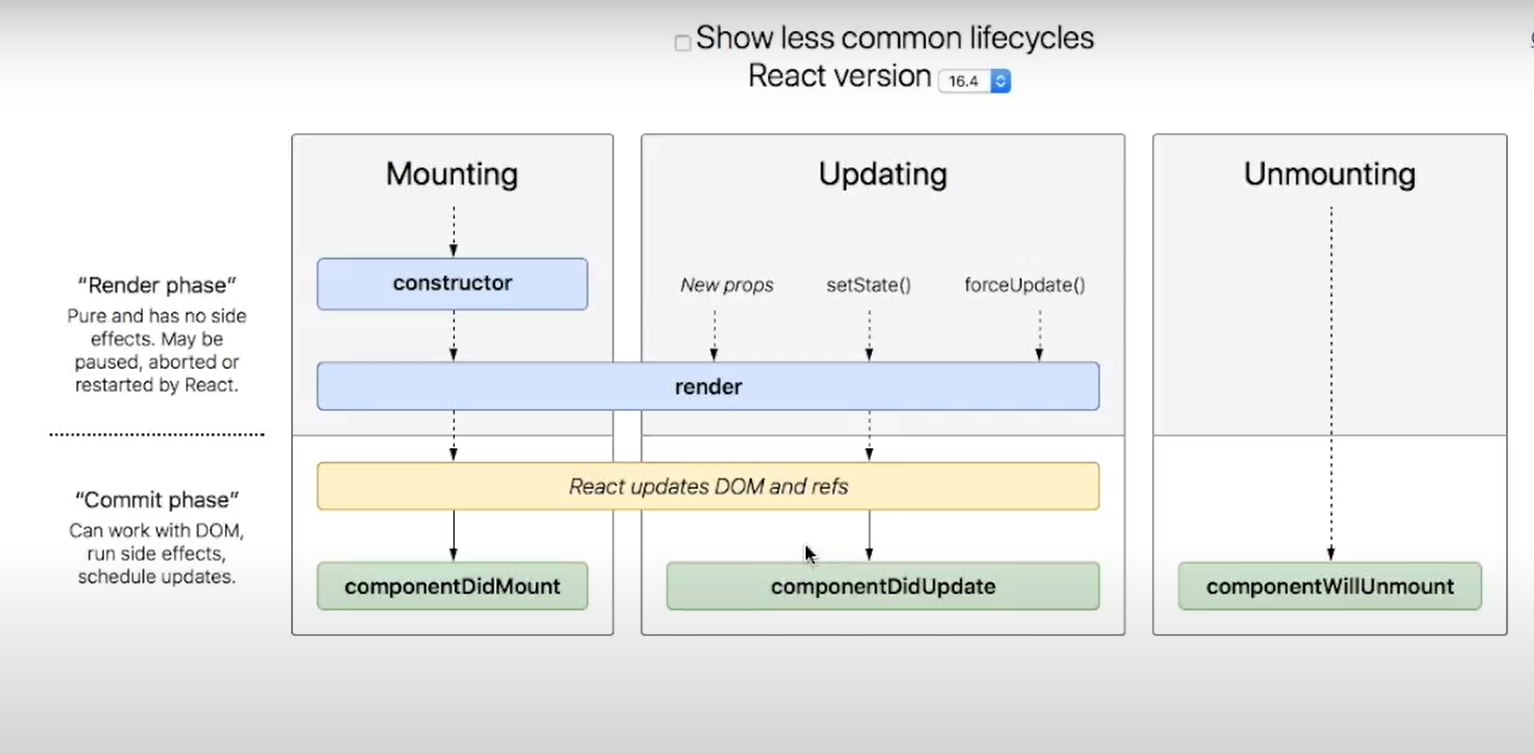